思考力・表現力を高める
学習の流れ
本時のねらい
「数学的活動を通して思考力・表現力を高める」
↓
「カレンダーの斜めに囲んだ数にはどのような規則があるのかを見つける。」
↓
「九九表を利用して規則性を考える」
↓
「魔法の数について、なぜそうなるのかを考える。」
↓
「数取りゲームを通して、なぜそうなるのかを考える。」
問　題　１
下は２０１２年３月のカレンダーである。斜めに並んでいる
3つの数の和が、真ん中の数の3倍になることを説明しよう。
九九表について考えよう。
カレンダーのような規則性を見つけよう。
すべての数の和を、工夫して求めよう。
「魔法の数」の探究
1234，2345，3456，4567，5678，6789，
どんな数になっていますか？
この中から，好きな数を１つ選んでください。
選んだ数に，「魔法の数」3087を足して下さい。
どんなことが起こりましたか？
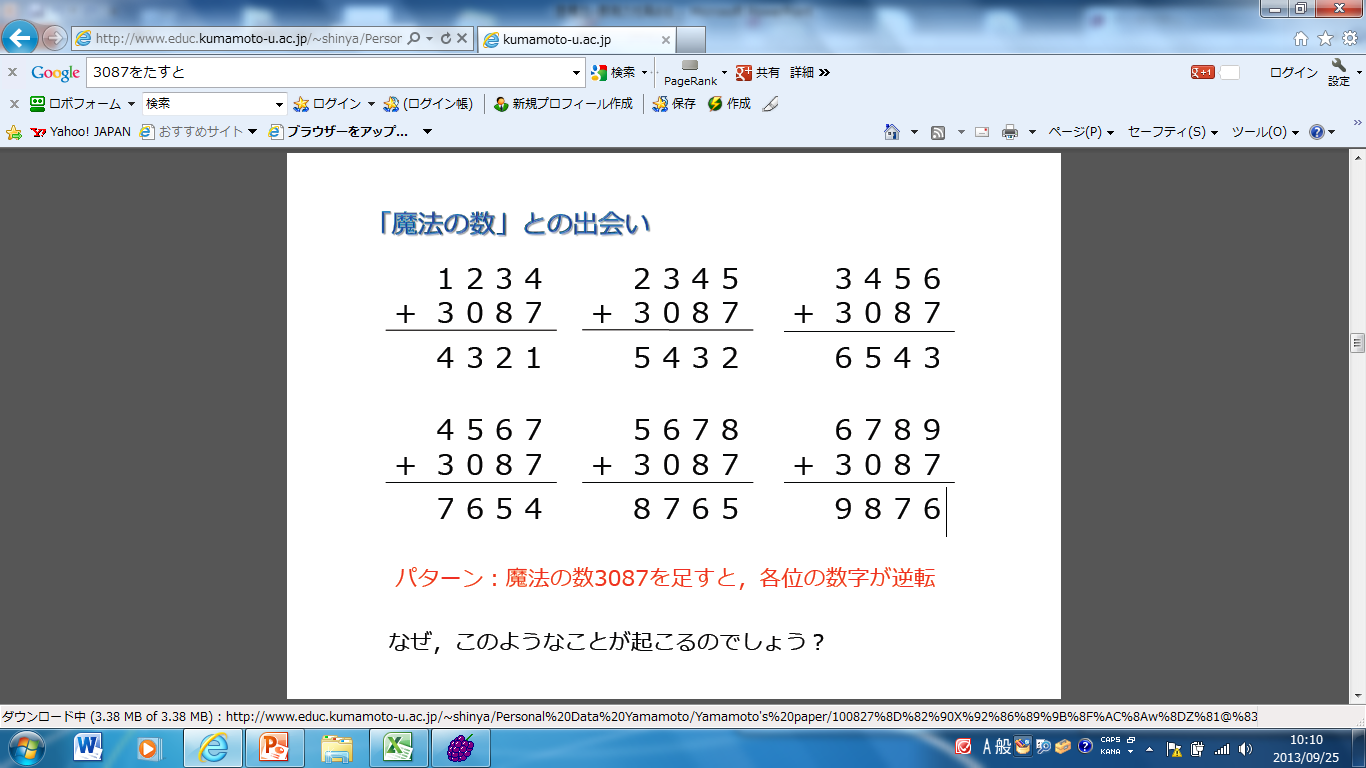 魔法の数3087を足すと，各位の数字が逆転　なぜ，このようなことが起こるのでしょう？
2345と5432の逆転をおはじきの移動をもとに考えると、
一の位の３つが千の位に移動するので、計算上は
－3＋3000
十の位の1つが百の位に移動するので、計算上は
－10＋100
よって―3＋3000－10＋100
つまり3087をたせばよい。
５ケタの魔法の数を見つけよう！
12345と54321の逆転をおはじきの移動をもとに考えると、
５ケタの魔法の数を見つけよう！
12345と54321の逆転をおはじきの移動をもとに考えると、
一の位の４つが万の位に移動するので、計算上は
－4＋40000
５ケタの魔法の数を見つけよう！
12345と54321の逆転をおはじきの移動をもとに考えると、
一の位の４つが万の位に移動するので、計算上は
－4＋40000
十の位の２つが千の位に移動するので、計算上は
－20＋2000
よって―4＋40000－20＋2000
つまり41976をたせばよい。
不思議なゲーム
ルール　
・　二人で対戦する。
・　一度に取れる枚数は3枚まで。
・　最後の1枚を取ったほうの負け

このゲームには必勝法がある。
それを見つけられるだろうか。